جامعة الجيلالي بونعامة خميس مليانة
كلية العلوم الاقتصادية والتجارية وعلوم التسيير
قسم علوم التسيير
التخصص: تسيير الموارد البشرية
السنة: الثانية ماستر
الفوج رقم:03
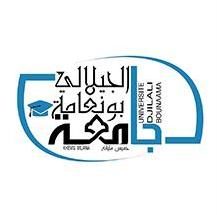 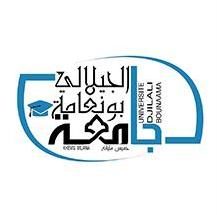 أنشطة إدارة الموارد البشرية
بإشراف الأستاذة:
من إعداد الطالب:
حشمان  خولة
بن شنينة  خولة
حميدي احمد
السنة الجامعية
2022/2023
مقدمة
تعتبر إدارة الموارد الموارد البشرية من أهم وظائف الإدارة لتركيزها على العنصر البشري والذي يعتبر أثمن مورد لدى الإدارة والأكثر تأثيرا في الإنتاجية على الإطلاق إن إدارة الموارد البشرية تعتبر ركنا أساسيا في غالبية المنظمات حيث تهدف إلى تعزيز القدرات التنظيمية وتمكين الوزارات والمنظمات الحكومية والأهلية  من استقطاب وتأهيل الكفاءات الأزمة والقادرة على مواكبة التحديات الحالية والمستقبلية ولاعجب عندما نسمع إن ارتفاع أرباح شركة ما ونزول أرباح أخرى كان سبب الموارد البشرية في هذه الشركة وتلك فالموارد البشرية يمكن إن تكون عبء مالي على المنظمة كما هو الحال في اغلب المنظمات الحكومية في العالم النامي إن إدارة الموارد البشرية  تعني
باختصار الاستخدام الأمثل للعنصر البشري المتوفر والمتوقع على  مدى كفاءة وقدرات والخبرات هذا العنصر البشري والحماسة للعمل تتوقف كفاءة  المنظمة ونجاحها في الوصول إلى تحقيق أهدافها لذلك اهتم العلماء الإدارة بوضع المبادئ والأسس التي تساعد على الاستفادة القصوى من كل فرد في المنظمة من خلال إدارة الموارد البشرية هذا الأسس تبدأ من التخطيط والاختيار والتدريب والحوافز والتقييم وكل ماله صلة بالعنصرالبشري..
3
الإشكالية
فما مفهوم إدارة الموارد البشرية وفيما تتمثل أنشطتها ؟
4
خطة البحث
المقدمة
إشكالية
المبحث الأول: ماهية إدارة الموارد البشرية 
المطلب الأول:  تعريف إدارة الموارد البشرية 
المطلب الثاني:مهام إدارة الموارد البشرية
المطلب الثالث : أهداف و أهمية الموارد البشرية 
المبحث الثاني: أقسام  وظائف إدارة الموارد البشرية وأنشطتها 
المطلب الأول: أقسام إدارة الموارد البشرية 
 المطلب الثاني:وظائف إدارة الموارد البشرية
المطلب الثالث: أنشطة إدارة الموارد البشرية 
 خاتمة 
قائمة المراجع
5
المبحث الأول:ماهية إدارة الموارد البشرية
6
المطلب الأول: تعريف إدارة الموارد البشرية
عرفها Schuler) (على أنها مجموعة من الوظائف والأنشطة التي تستخدم لإدارة الموارد البشري بأسلوب بعيد عن التمييز وبشكل فعال لخدمة الفرد والمنظمة والمجتمع في بيئة معينة
عرفه(poole)على عملية خاصة باستقطاب الإفراد وتطويرهم والمحافظة عليهم في إطار تحقيق أهدافها وكذا تحقيق أهداف المنظمة
عرفها (flippa) على أنها تخطيط وتنظيم ومراقبة واستقطاب وتنمية وكفاءة وتكامل وصيان الموارد البشرية لغرض تحقيق أهداف المنظمة
عرفهاBriscoe) )على أنها وظيفة إدارية أساسية في المنظمة شانها شان بقية الوظائف التنفيذية الأخرى
انطلاق مما سبق جاء مفهوم إدارة الموارد البشرية على أنها الإدارة التي تقوم بتوفير ما تحتاجه المنظمة من الأيدي العاملة والمحافظة عليها وتدريبها وتطويرها والعمل على الاستقرار ورفع روحها المعنوية
7
المطلب الثاني: مهام إدارة الموارد البشرية
مهام إدارة الموارد البشرية
تعزيز أداء 
العاملين
صرف الرواتب
تصميم الهيكل التنظيمي
التوقيع على إجازات الموظفين
إعداد
الموازنات
حل المشكل بين
الموظفين
8
المطلب الثالث:أهداف وأهمية إدارة الموارد البشرية
أهداف إدارة الموارد البشرية :
تكوين قوة عمل مستقرة ومنتجة 
تنمية القوى العاملة وتحسين كفاءتها في الإنتاج
صيانة القوى العاملة والمحافظة على سلامتها ومستوى مهارتها في الأداء 
تعويض أفراد القوى العاملة عن جهودهم ماديا ومعنويا وخلق درجة كافية من الرضا والإقبال على العمل
المحافظة على القوى العاملة المدربة ذات الكفاءة وتأهيل مساهمتها المستمرة في نجاح أهداف المؤسسة
9
2. أهمية إدارة الموارد البشرية :
تقديم النصح والإرشاد للمديرين التنفيذيين في الأمور المتعلقة بالعاملين.
تساعد المديرين على كشف الصعوبات والمشاكل الأساسية للقوى العاملة والمؤثرة على فعالية التنظيم .
توفير جميع الإجراءات المتعلقة بالعمال لضمان الإنتاجية الأفضل والأداء الأعلى. 
ضمان التنسيق بين جميع النشاطات المتعلقة بالعمال والوحدات الإدارية في المؤسسة.
تهتم إدارة الموارد البشرية في المنظمة بحسن استخدام المورد البشري،من حيث اختياره وتدريبه والمحافظة عليه ،وحل مشاكله من اجل تحقيق أهداف المنظمة واستمراريتها.
10
المبحث الثاني: أقسام وظائف إدارة الموارد البشرية وأنشطتها
11
المطلب الأول: أقسام إدارة الموارد البشرية
قسم الاستقبال : وهو القسم المعني باستقبال الزوار والعملاء والباحثين عن العمل بالإضافة إلى استقبال الاستفسارات والرد عليها فهو بمثابة حلقة الوصل بين المنشاة والعالم الخارجي وهو الواجهة التي تعكس صورة المنشاة أمام الزوار ولهذا غالبا ما يكون أهم شروط توظيف موظفي قسم الاستقبال أو من خلال الهاتف واللباقة في تعامل والمظهر الجيد
قسم التطوير والتدريب : يختص هذا القسم فيما يتعلق في عملية تدريب الموظفين الجدد والقدامى وتطوير مهاراتهم القائمة وتعليمهم المهارات الجديدة التي طرأت الحاجة إليها في المنظمة 
قسم المزايا والمكافآت : يختص هذا القسم في الأمور المتعلقة بتحديد الرواتب والأجور وتقرير المكافآت والحوافز والزيادات السنوية كما يندرج ضمنه تقييم أداء الموظفين السنوي ونصف السنوي وذلك بمساعدة المدير المباشر
12
بالرجوع إلى الأهداف التي تم وضعها مع الموظف بداية العام ، تقييم أداؤه خلال هذا المدة ليتم بعد ذلك تحديد الإجراء المناسب من ترقية أو زيادة أو خصم وغيرها من الاجراءت المتبعة في المنشاءة 
4.   قسم العلاقات : يشمل هذا القسم على نوعين من العلاقات المنظمة الخارجية وتشمل علاقتها بالمنظمات الأخرى والنقابات وإعلام وغيرها أما العلاقات المنظمة الداخلية تشمل علاقات الموظفين ببعض وعلاقتهم بالإدارات 
وعلاقة الإدارات فيما بينها 
5ـ   قسم التوظيف : وهو القسم المختص في أمور التوظيف المنظمة ويشمل ذلك استقطاب الموظفين الجدد واختيارهم وتعيين الأنسب منهم في هذه الأمور بدءا بالاعلان والمقابلات وانتهاء بتحضير العقود كما يشمل توقيع الموظفين الجدد على العقود ومدونة السلوك وتدريبهم وفق ما تحتاج المنظمة
13
المطلب الثاني:وظائف إدارة الموارد البشرية
وظائف ادارة الموارد البشرية
تصميم وتنفيذ برامج الصيانة البشرية
النقل 
و
الترقية
الأجور 
و
الحوافز
تقييم أداء العاملين
تدريب وتنمية الموارد البشرية
استقطاب 
والاختيار
تحليل و
توصيف 
الوظائف
تخطيط موارد البشرية
14
تحليل وتوصيف الوظائف :تلعب عملية وتوصيف الوظائف دورا مهما للغاية إذا تهدف إلى تحديد الواجبات والمسؤوليات إضافة إلى المتطلبات من المهارات والقدرات ودعم الخبرات المختلفة لكل وظيفة وعلاقتها بالوظائف الأخرى وتحديد شروط الالتحاق بالوظيفة 
تخطيط الموارد البشرية :تأخذ عملية تخطيط فترة زمنية تتناسب مع العدد الموجود وفقا للنوعية المناسبة وفي الوقت المتاح لها وذلك في أنواع المجالات المختلفة بالمؤسسة سواء في الحاضر والمستقبل   الاستقطاب والاختيار:هي عملية حساسة حيث يتم اختيار أفضل المرشحين وذلك باستخدام العديد من الاختبارات إلى جانب تعيينهم في الأماكن والوظائف المناسبة لقدراتهم  
.
15
تدريب وتنمية الموارد البشرية : تنعكس أهميتها على المؤسسة ككل إذا تعد من الوظائف المهمة والضرورية تعمل على تدريب الجدد على أداء الواجبات المتوقعة منهم بطريقة مرضية وصحيحة تماما فضلا عن تنمية الموظفين القدامى وتطوير قدرتهم على أداء أعمالهم  
تقييم أداء العاملين : وذلك عن طريق التحليل وتقييم أداء العاملين لأنفسهم والنتائج التي قدموها في النهوض بأعباء الوظائف الحالية التي يشغلونها مع الأخذ بالاعتبار كل من الأداء الحالي لهم وقدراتهم المستقبلية التي تخضع لعوامل تعزيز التنمية السابق شرحها 
الأجور والحوافز: يتم وضع تصميم نظام الأجور والحوافز إضافة إلى المكافآت بما يحقق الأمن والأمان الوظيفي والمادي للعاملين والمساهمة في رفع الروح المعنوية لفريق العمل لزيادة الإنتاجية
16
النقل والترقية : تعتبر وظيفة الترقية  بمثابة العامل الرئيسي والحاسم في جذب أو طرد الكفاءات البشرية من والى المنظمة لذا يجب العمل على أدائها في أعلى المستويات من الكفاءة والتقييم بحيادية تامة
تصميم وتنفيذ برامج الصيانة البشرية : يهدف إلى تحسين وتطوير بيئة العمل المادية أو الاجتماعية أو الصحية أو النفسية إضافة إلى تطوير طبيعته وأجوائه مع الحفاظ على عنصري الأمن والسلامة لكل العاملين
17
المطلب الثالث: أنشطة إدارة الموارد البشرية
أنشطة إدارة الموارد البشرية
الرقابة
التوجيه
التنظيم
التخطيط
18
التخطيط:هو عملية تتطلب القدرة على التحليل والتفكير والتنبؤ بالأحداث و المواقف المستقبلية ثم اتخاذا لقرار الصائب الخاص بكل موقف
التنظيم:هو وسيلة لتحقيق غاية فمتى حددت خطوات وإجراءات الاستخدام المذكور كان لزاما على مدير الأفراد أن  يصمم هيكل التنظيم الذي يوضح الصلات والروابط بين مختلف الوظائف والأعمال وبين أفراد العاملين (رؤساء ومرؤوسين ) كما يجب أن يكون ملما بطبيعة العلاقات الشائكة بين إدارته وبين باقي الإدارات في التنظيم (أو باقي أجزاء ومستويات الهيكل التنظيمي)
التوجيه : يتم تحديد معالم الخطة ووضع التنظيم المناسب لتنفيذها كان من الطبيعي أن يبدأ مدير الأفراد مرحلة التشغيل وهي مرحلة تحتل أهمية كبيرة فهناك الكثير من الصعوبات التي تواجه مدير الموارد البشرية عند 
دفع الأفراد للعمل برغبة وفاعلية
الرقابة : مراقبة نتائج الأعمال عن طريق الملاحظة ومقارنة النتائج الفعلية بما كانت تتوخاه الخطة الموضوعية من قبل من نتائج مع العمل على تصحيح كافة الانحرافات والأخطاء التي قد تحدث أو تقع وبهذا تعتبر الرقابة الوظيفة الإدارية  التي تعني بضبط أوجه النشاط الخاصة بخطة الاستخدام الواجب وضعها على أساس تحليلي لأهداف المشروع الأساسية
19
قائمة المراجع :
      ـ حنا نصر الله ،إدارة الموارد البشرية. الإسكندرية : دار الجامعية للطباعة و النشر 1999
      ـ حسن راوية ، محمد سعيد سلطان ، إدارة الموارد البشرية . الإسكندرية ، مصر: دار التعليم الجامعي 2014
      ـ رشيد مازن فارس ،إدارة الموارد البشرية .الأسس النظرية و التطبيقات العملية ، الرياض: مكتبة العبيكان 2001
     ـ نادر احمد ابوشيخة ، إدارة الموارد البشرية . عمان :دار صفاء للنشر والتوزيع 20010
     ـ وسيلة حمداوي ، إدارة الموارد البشرية . الجزائر :مديرية النشر لجامعة قالمة 2004
     ـ يوسف حجيم الطائي ،و هاشم فوزي العبادي .إدارة الموارد البشرية : قضايا معاصرة في الفكر 
 الإداري(المجلد ط1). عمان : دار صفاء للنشر و التوزيع 2015
20
خاتمة
من خلال ما تقدم تبين لنا بان إدارة الموارد البشرية تعتبر بمثابة القلب النابض للادارة  الحديثة و ذلك لأنها تضطلع بأنشطة و مهام تعزز مكانتها في الهيكل التنظيمي للمؤسسة و تجعلها وسيلة من وسائل البقاء و الديمومة في النشاط والنجاح
من خلال ما تقدم تبين لنا بان إدارة الموارد البشرية تعتبر بمثابة القلب النابض للادارة  الحديثة و ذلك لأنها تضطلع بأنشطة و مهام تعزز مكانتها في الهيكل التنظيمي للمؤسسة و تجعلها وسيلة من وسائل البقاء و الديمومة في النشاط والنجاح
21
ـ هاني خلف الطراونة ، نظريات الإدارة الحديثة ووظائفها .الأردن، الطبعة الأولى : دار الاسامة للنشر و التوزيع . 2012
    ـ مؤيد سعيد السالم ، إدارة الموارد البشرية : مدخل استراتيجي تكاملي . عمان ، الأردن : إثراء للنشر و التوزيع .2009
    ـ علي غربي ، تنمية الموارد البشرية . عين ميلة ، الجزائر : دار الهدى للنشر و الطباعة 2002
    ـمحمد مبارك محمد الرشيدي ، اثأر استخدام الإدارة بالأهداف في أداء العاملين ، كلية الإعمال، جامعة الشرق الأوسط 2014
22